ДоброшколаВсё получится!
Новые возможности системы дополнительного образования и модернизация образовательной области «Технология»  в рамках реализации мероприятий национального проекта «Образование»
ГБОУ школа-интернат им. И.Е.Егорова г.о.Новокуйбышевск
Использование набора бочче в работе по развитию мелкой моторики и координации движений  обучающихся с ОВЗ
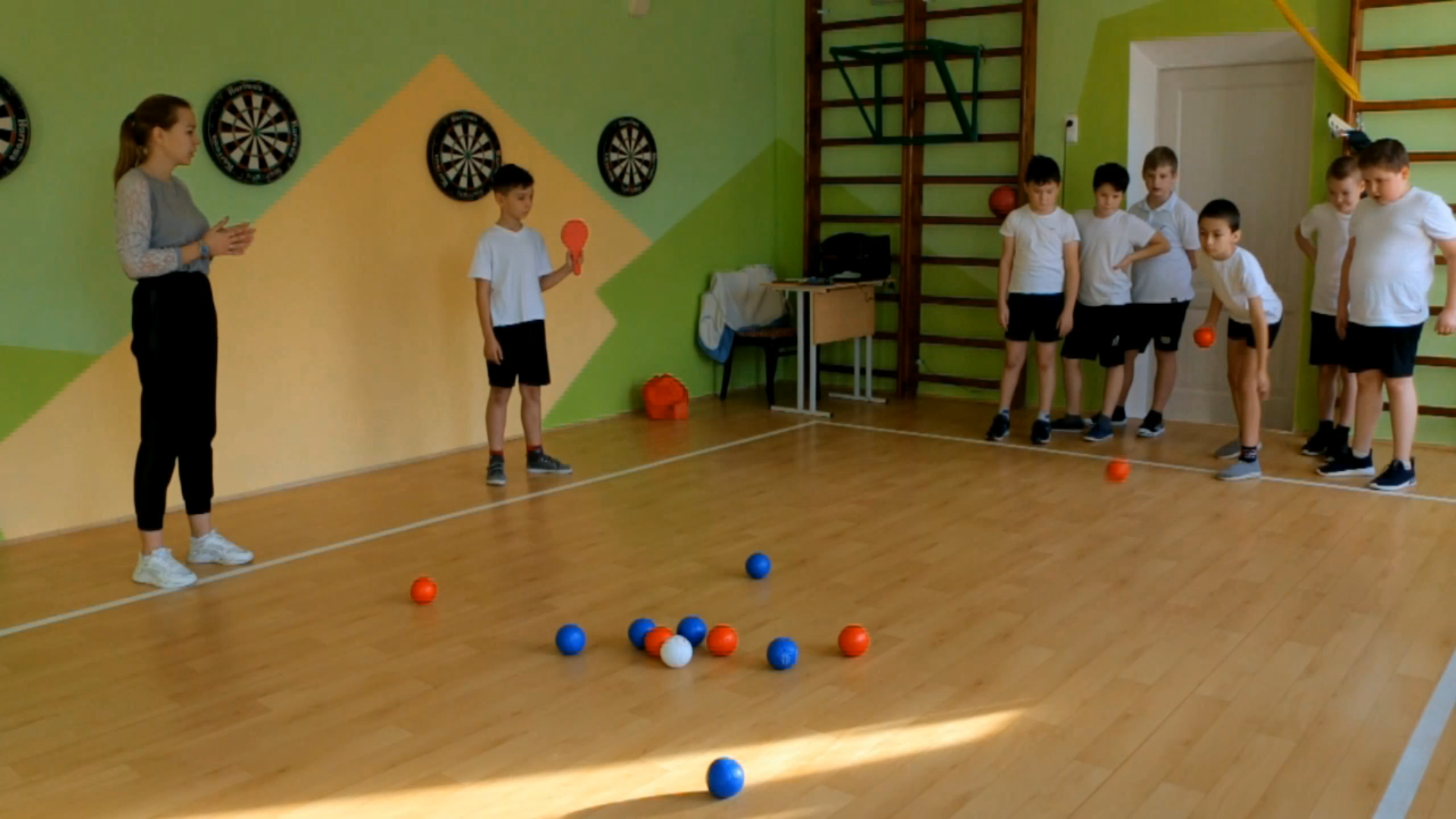 Использование возможностейигры в бадминтон на групповых занятиях
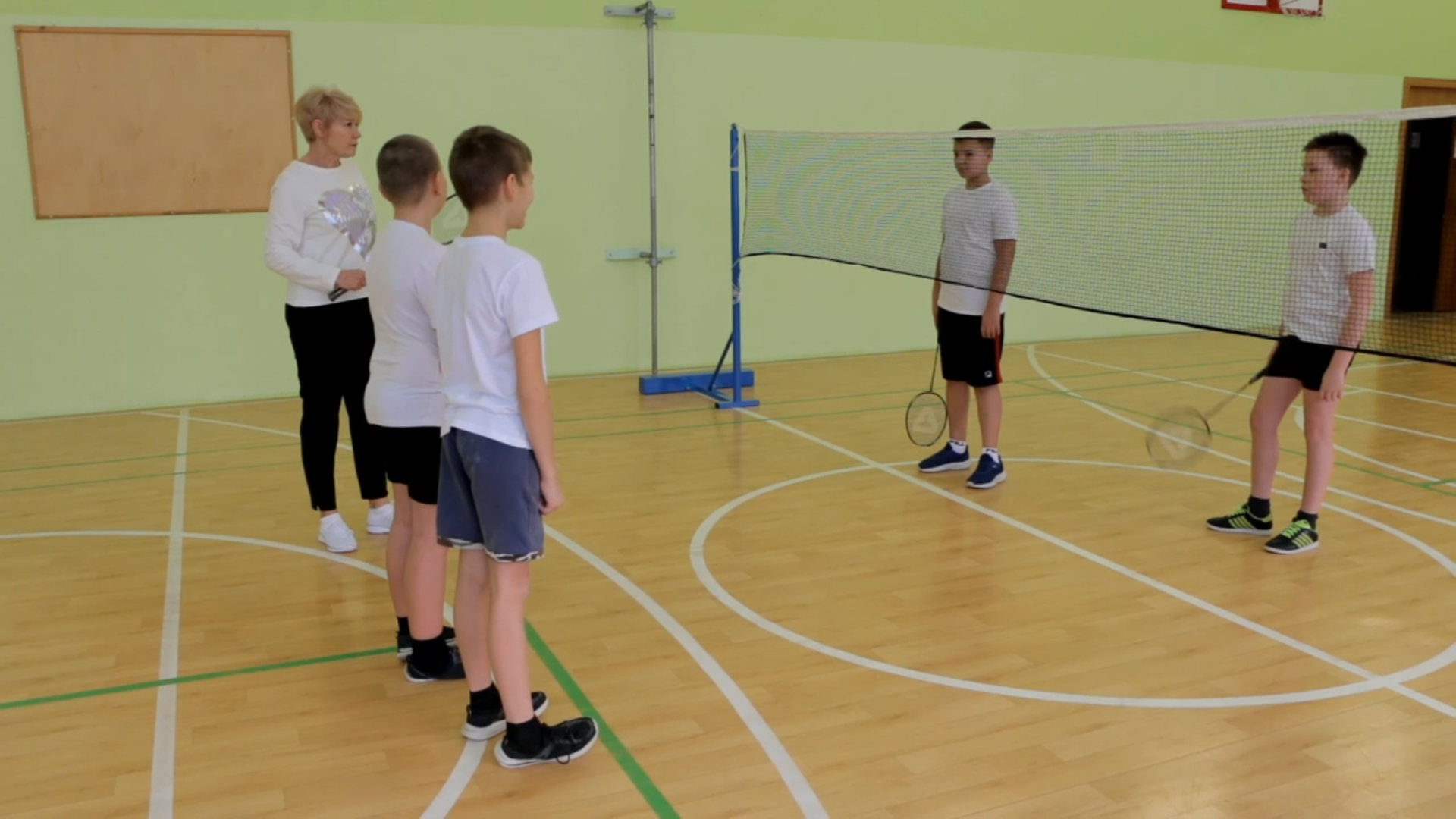 Использование современного хореографического оборудования на занятиях по ритмике и хореографии
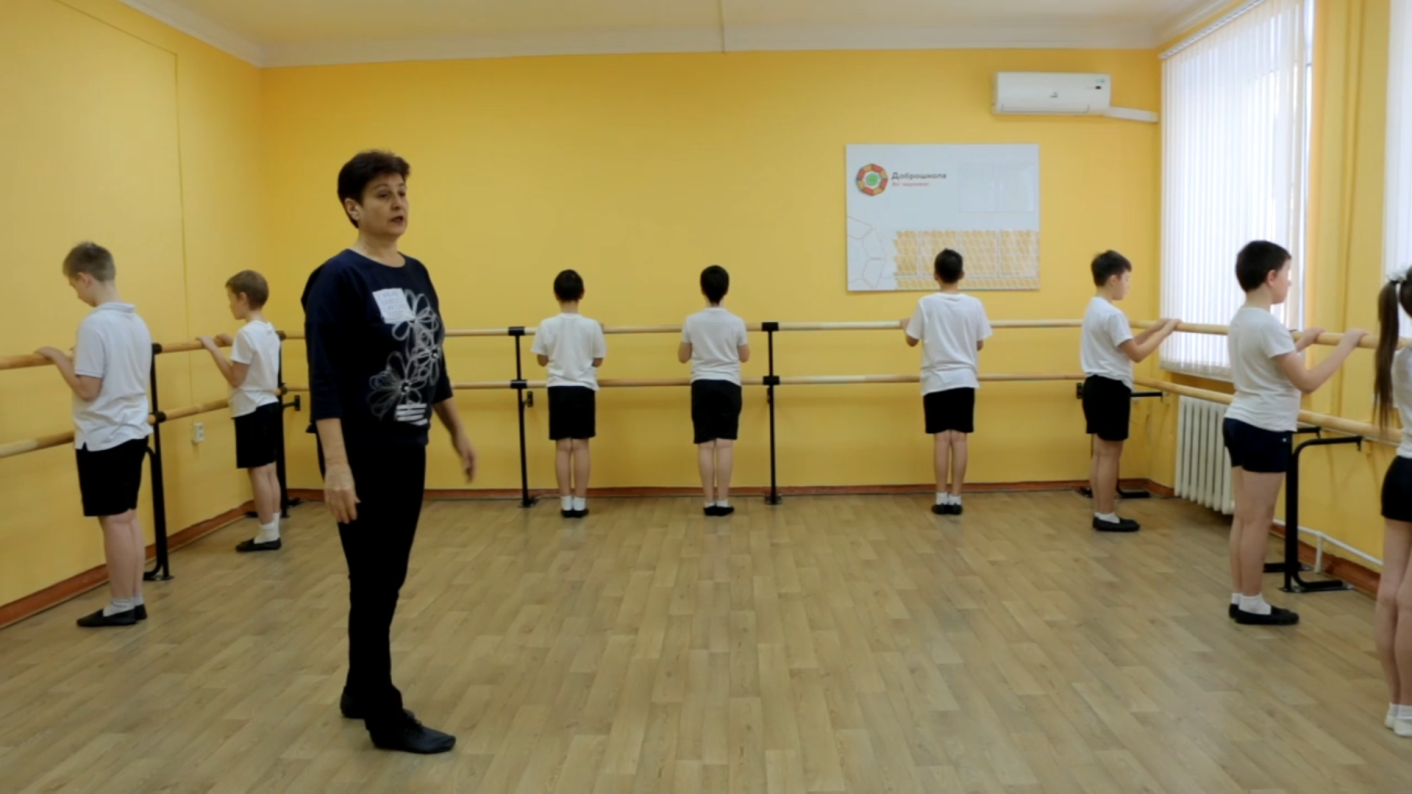 Деятельность нового объединения дополнительного образования «Музыкальный театр» с использованием оборудования, полученного в рамках нацпроекта  «Образование»
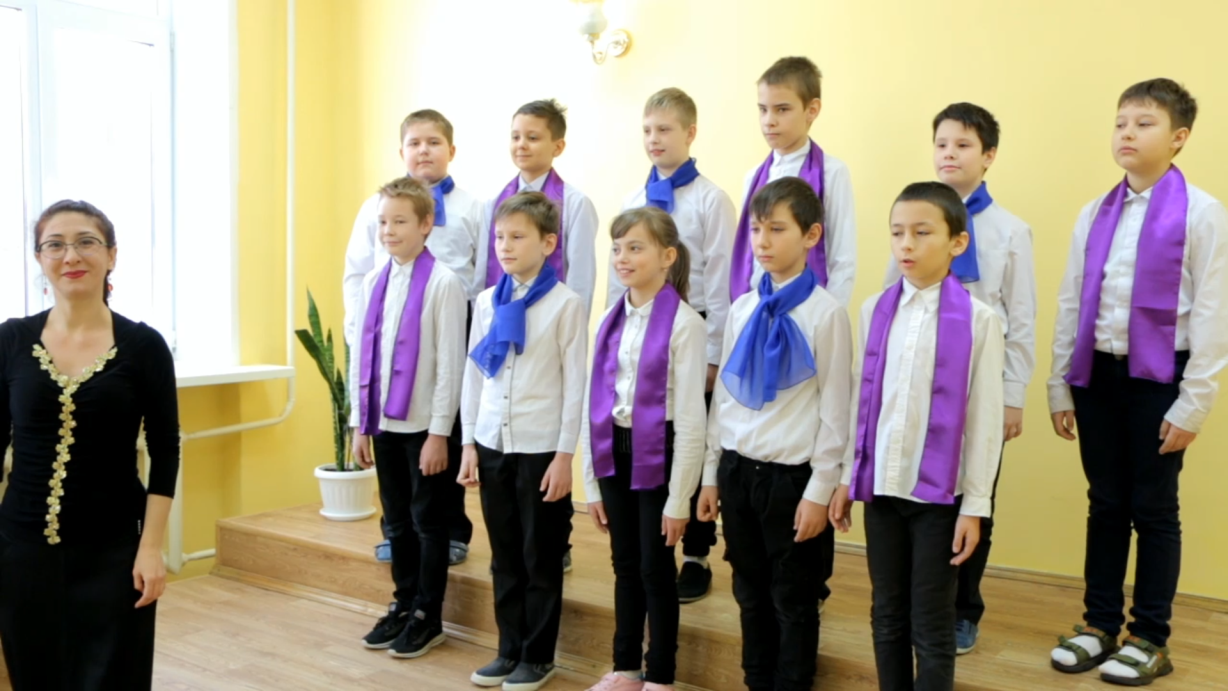 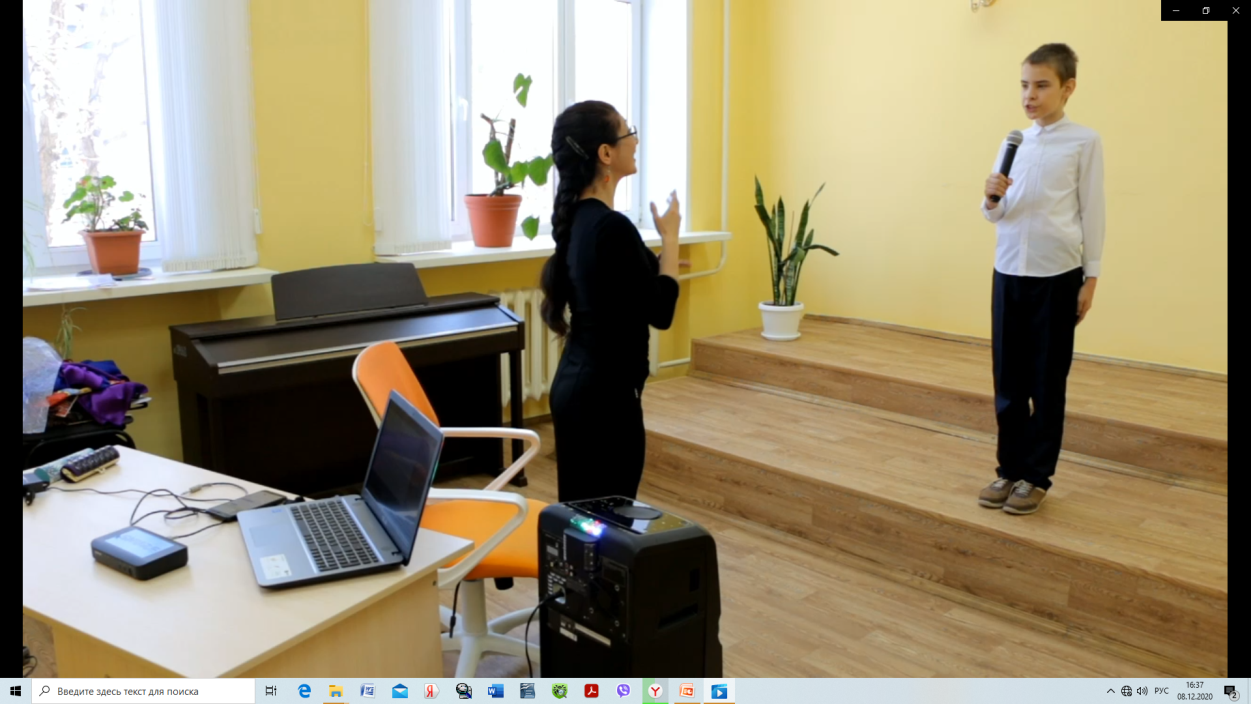 Новые возможности преподавания изобразительного искусства на пленэре
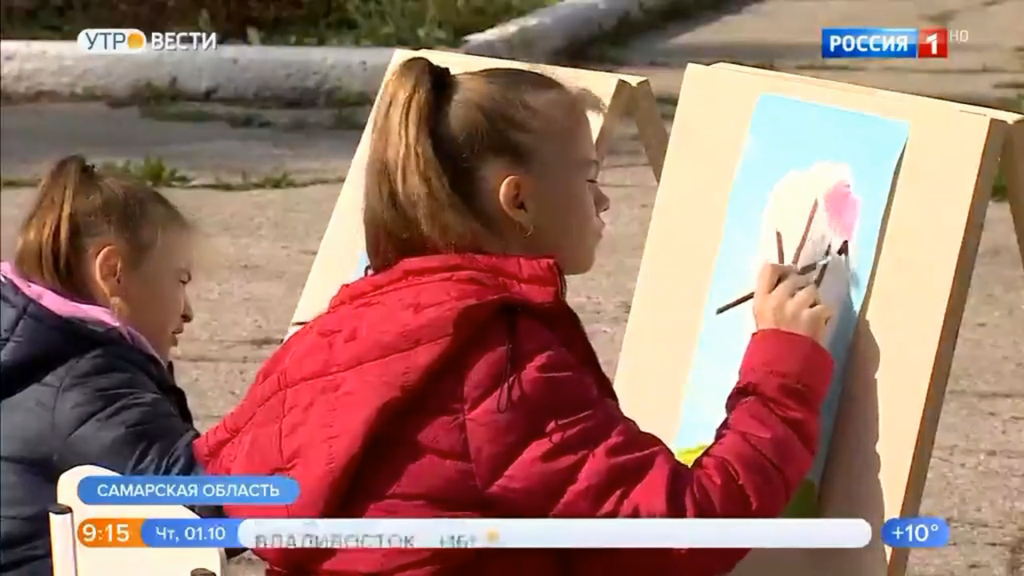 Использование возможностей интерактивной доски в формировании информационной культуры обучающихся
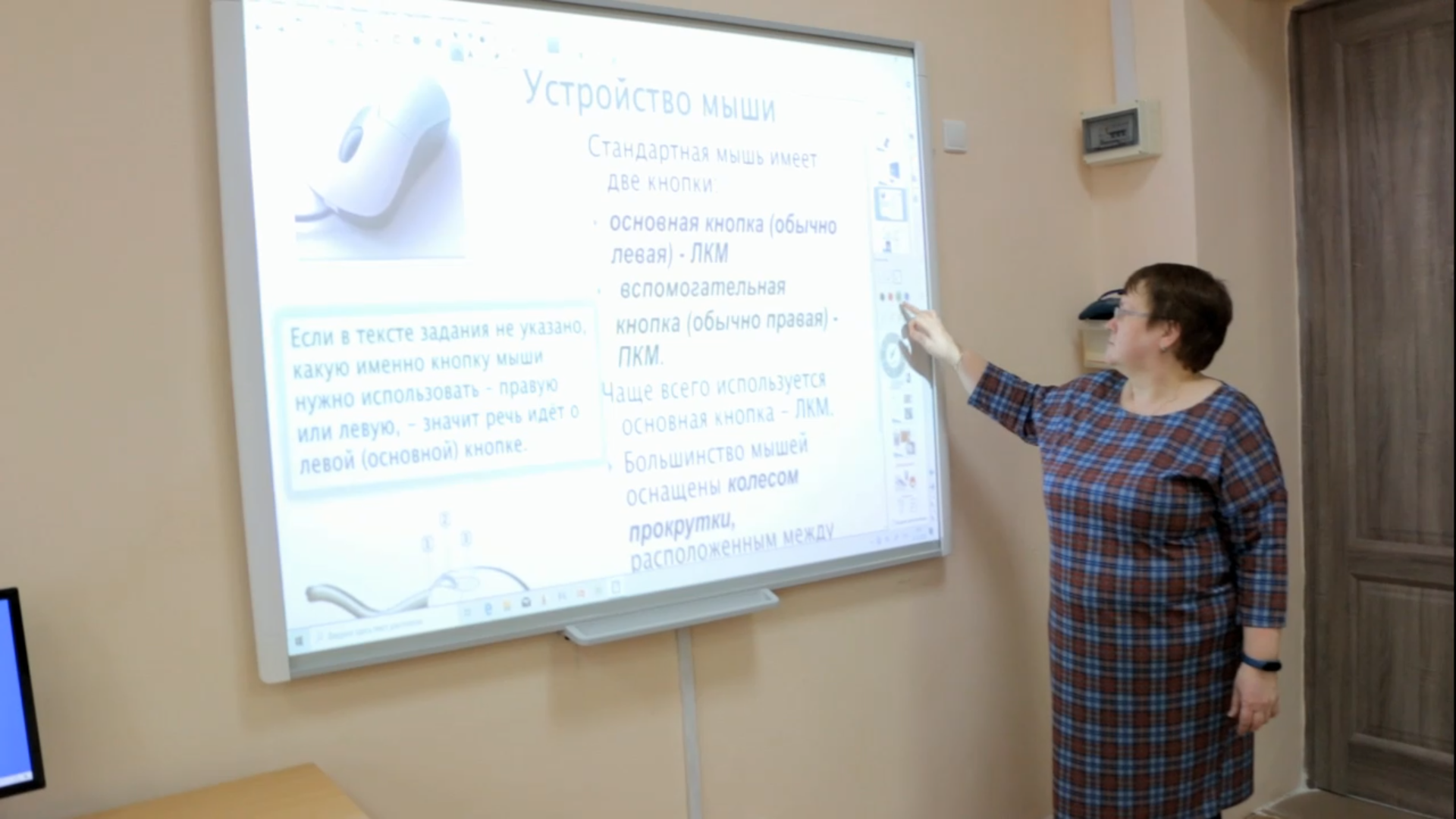 Использование возможностей конструктора LEGO на индивидуальных и групповых занятиях  технологической направленности
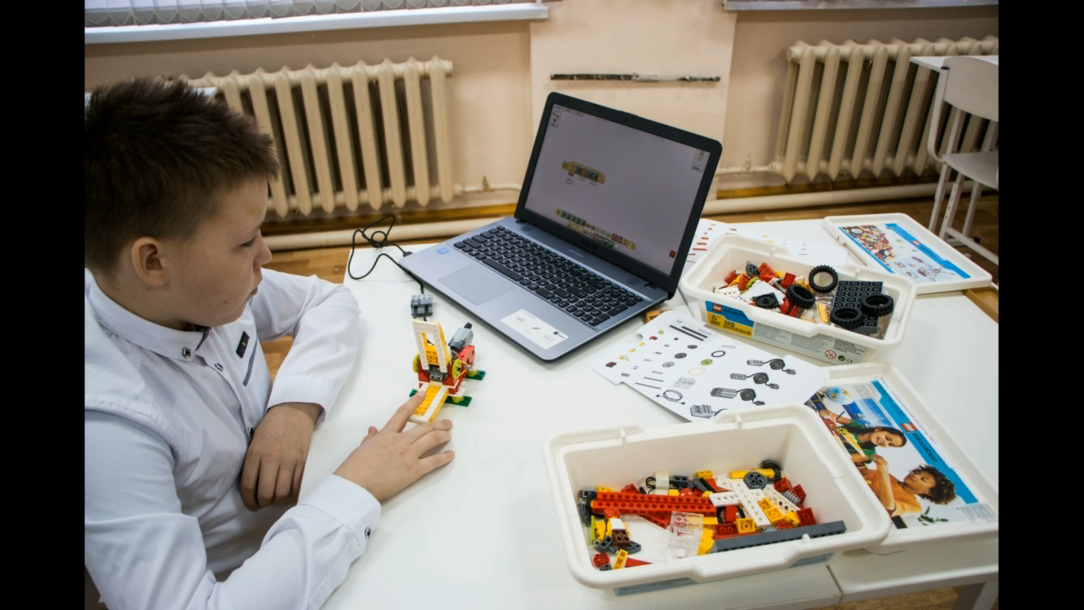 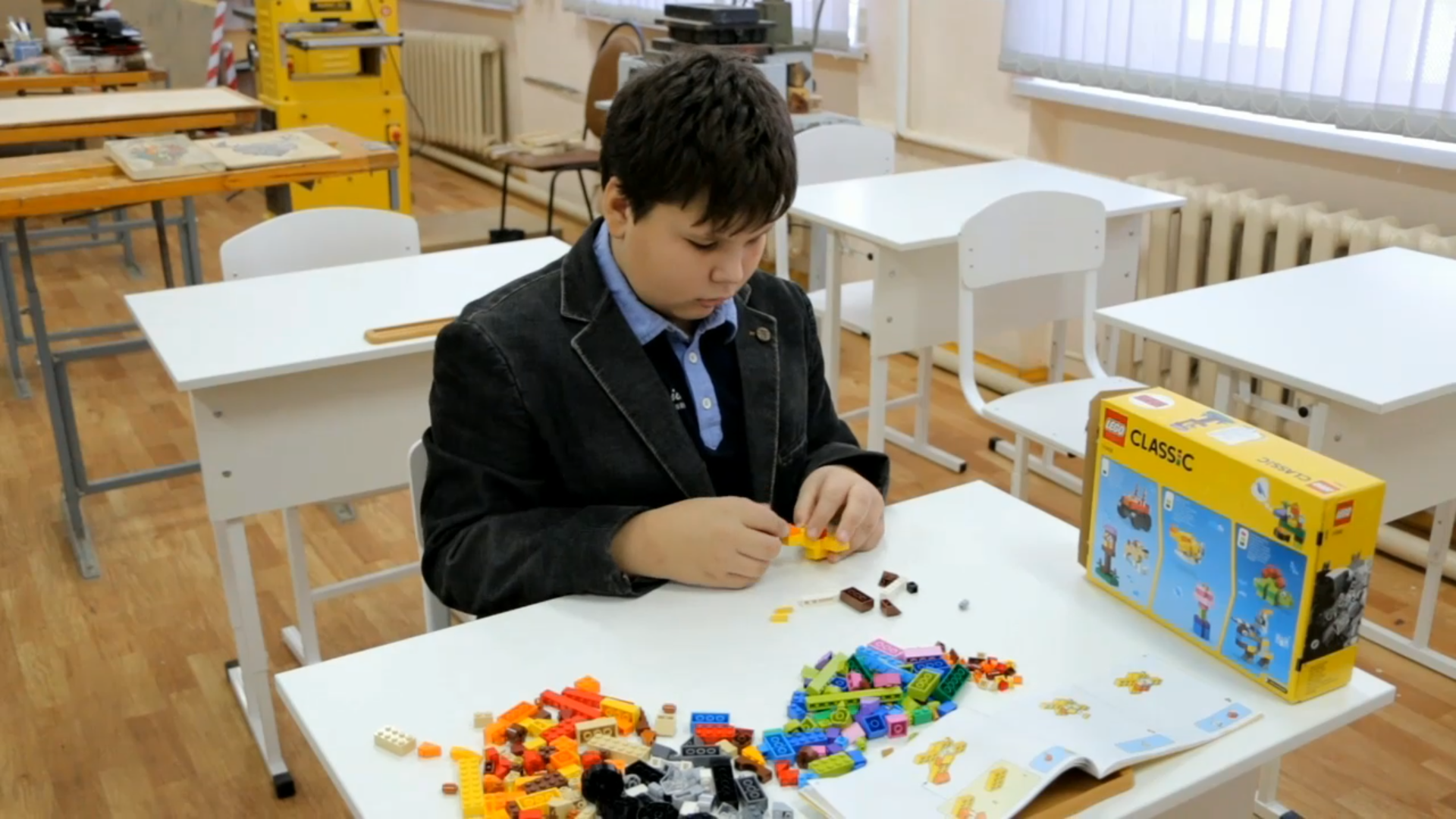 Презентация опыта использования оборудования, поставленного в рамках национального проекта «Образование» в кабинеты поварского и кондитерского дела, кабинет дополнительного образования художественной направленности
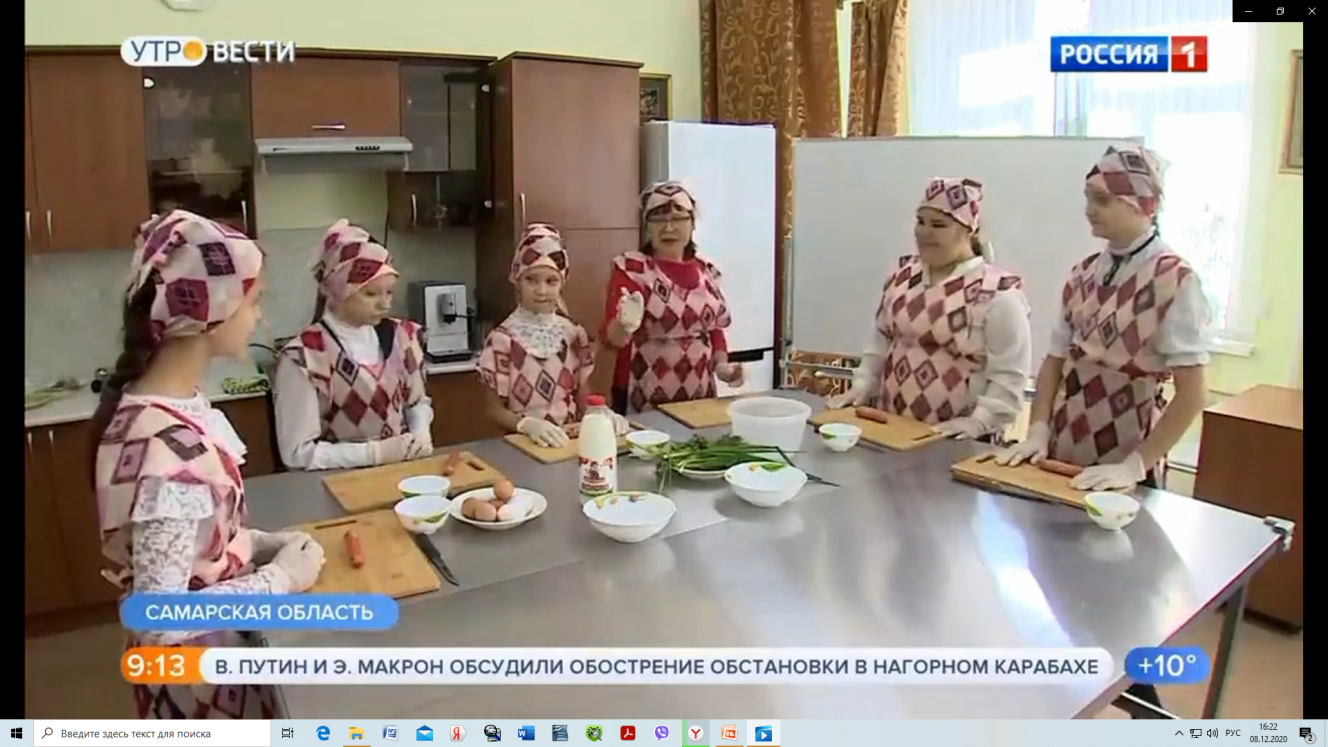 Использование оборудования, поставленного в рамках национального проекта в кабинет технологии
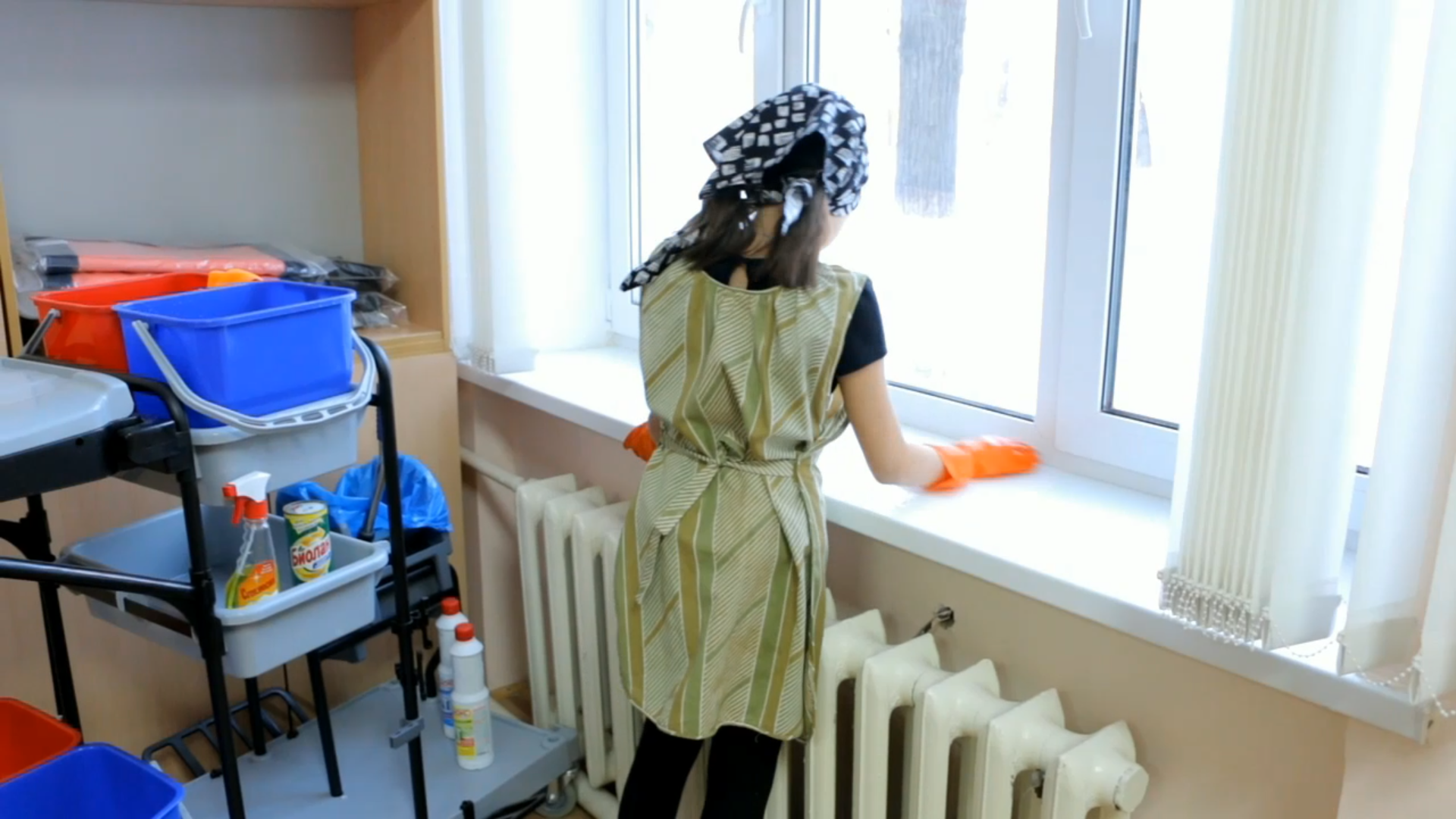 Использование оборудования, поставленного в рамках национального проекта «Образования»  в гончарную мастерскую
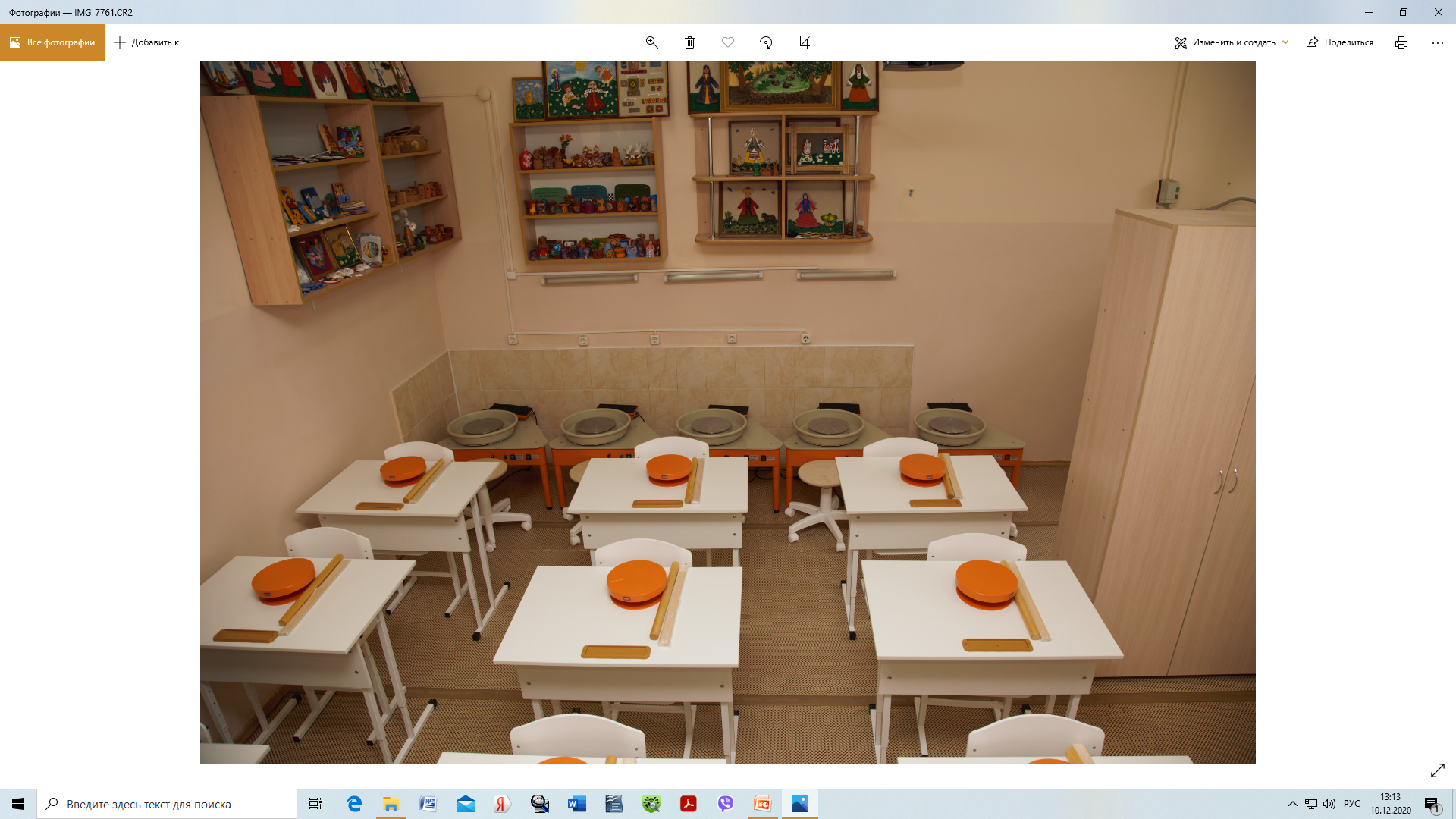 Приглашаем к сотрудничеству:http://gbou-egorova.ru/ schinternat_nkb@samara.edu.ru